«Трудовое воспитание детей дошкольного возраста»
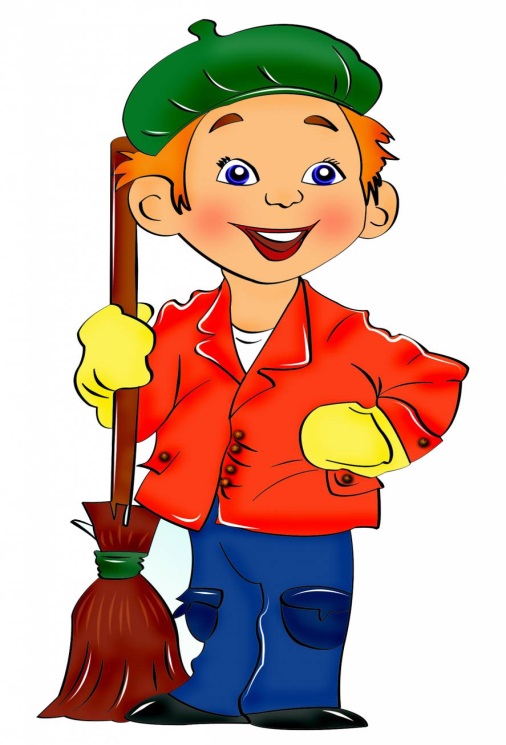 Выполнила : Студентка 5 курса 4 группы
Гудкова Марина
"Труд- основное условие всей человеческой жизни- и при том в такой степени, что мы в известном смысле должны сказать: труд создал самого человека" 
Ф. Энгельс
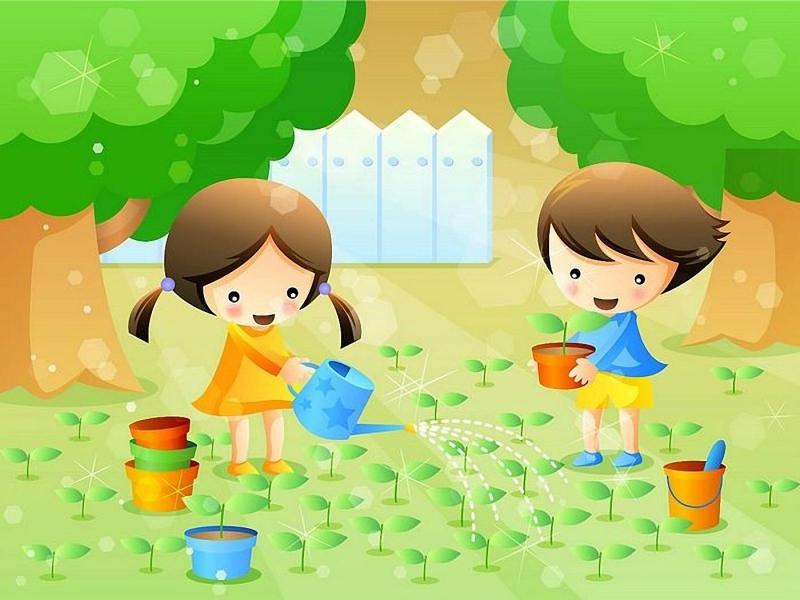 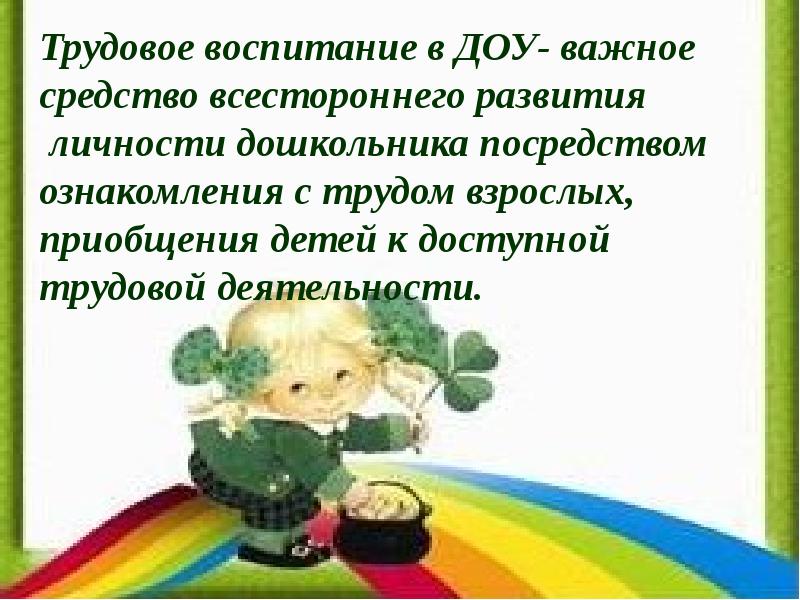 Цель трудового воспитания дошкольника
Формирование
положительного отношения 
ребенка к труду
Задачи трудового воспитания в ДОУ
Обучение трудовым умениям и навыкам, их дальнейшее совершенствование
Воспитание интереса к труду, трудолюбия, ответственности, самостоятельности
Ознакомление с трудом взрослых, воспитание уважения к  труженику и  результатам его труда, стремление оказывать посильную помощь
Формирование взаимоотношений и  приобретение социального опыта взаимодействия (воспитание общественно- направленных мотивов труда, умений трудиться в коллективе и для коллектива)
Создание эмоционально-положительной обстановки в процессе труда
Подбор оборудования для труда
Систематическое включение каждого ребенка в труд на правах партнера
Условия организации
 труда детей
Создание мотивации  трудовой деятельности
Демонстрация заинтересованности педагога
Поощрения в процессе и по результатам труда
Создание в группе трудовой атмосферы, постоянной занятости, стремление  к полезным делам
Учет нагрузки, состояния здоровья , интересов, способностей ребенка
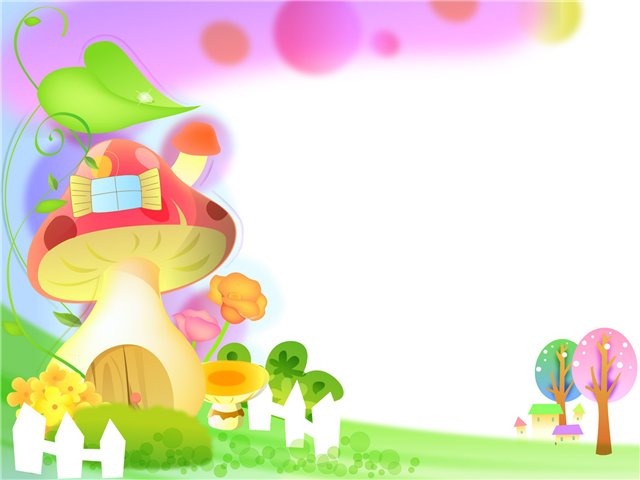 Само-
обслуживание
Хозяйственно-бытовой
Ручной  и художеств. труд
ВИДЫ ТРУДА
Труд в природе
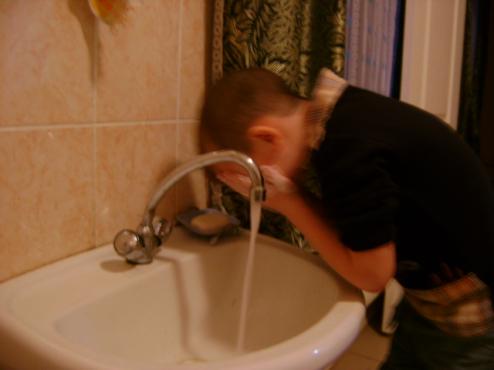 Самообслуживание-
 это труд ребенка, направленный на обслуживание самого себя (одевание, раздевание, прием пищи, уборка постели, игрушек,  подготовка рабочего места, санитарно-гигиенические 
процедуры и т.д.)
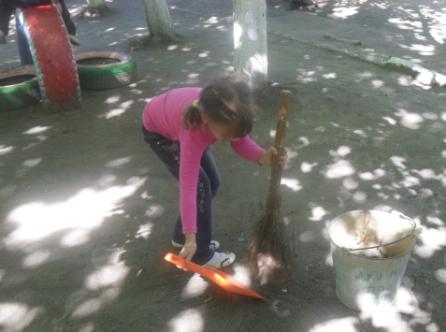 Хозяйственно- бытовой труд  направлен на  обслуживание коллектива, поддержание чистоты и порядка в помещении и  участке, помощь взрослым в организации режимных моментов.
Труд в природе-уход за растениями,                           обитателями аквариума  и животными, 
выращивание овощей на огороде и растений в уголке природы, цветнике, 
 участка.
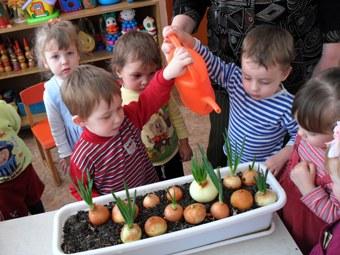 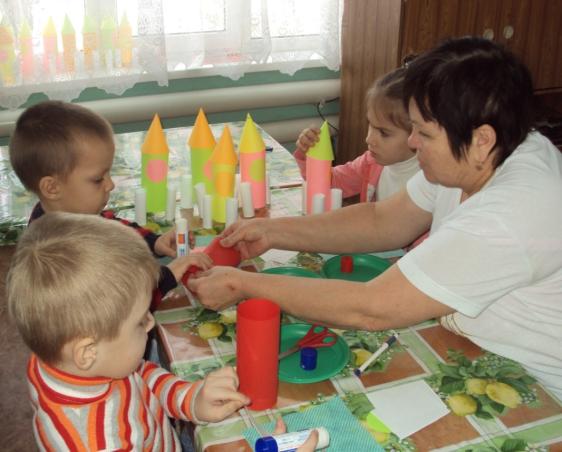 Ручной и художественный труд направлен на удовлетворение эстетических потребностей человека, развивает конструктивные и творческие способности детей.
«Дайте детям радость труда.
Эту радость ему несут успех, осознание своей умелости и значимости выполняемой работы, возможность доставлять радость другим.»
 		              В.А.Сухомлинский
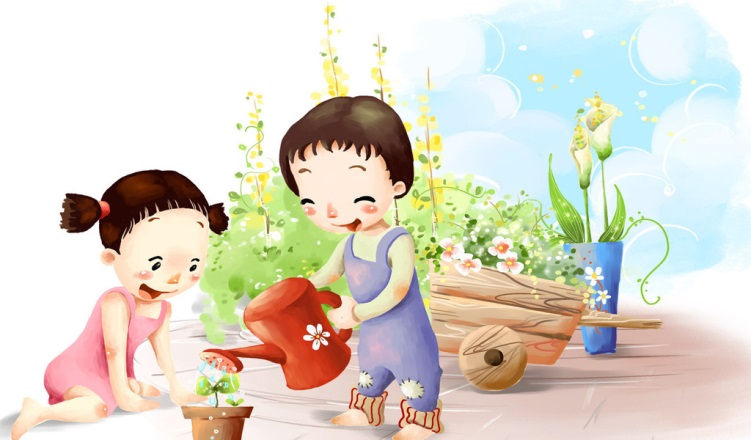 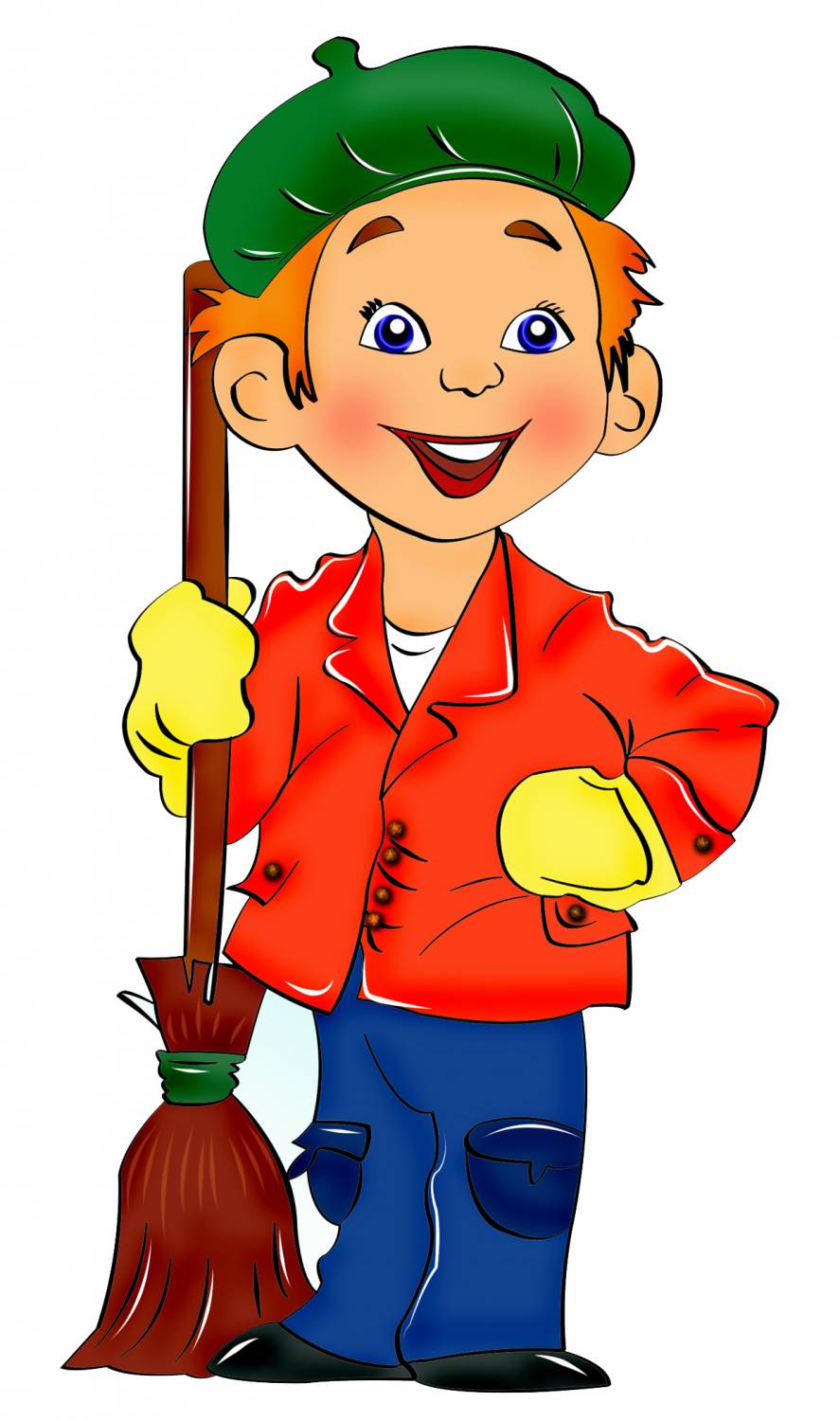 СПАСИБО 
ЗА
ВНИМАНИЕ!